Unit3 Topic3
What would you like to drink?
Section D
WWW.PPT818.COM
Group A: Countable nouns
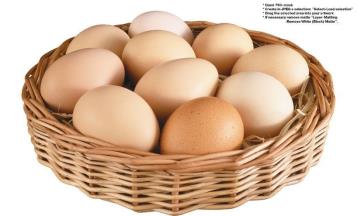 some eggs	
some cakes	
some apples	
some hamburgers	
some vegetables
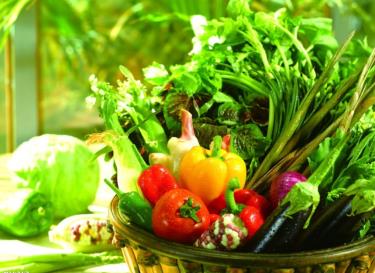 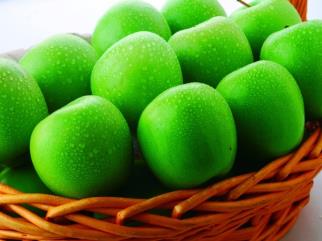 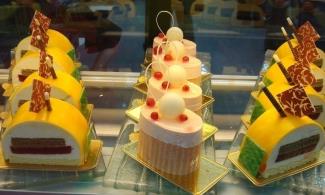 Group B: Uncountable nouns
some fish
some rice
some bread
some milk
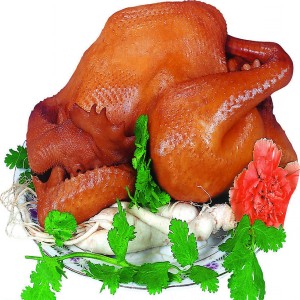 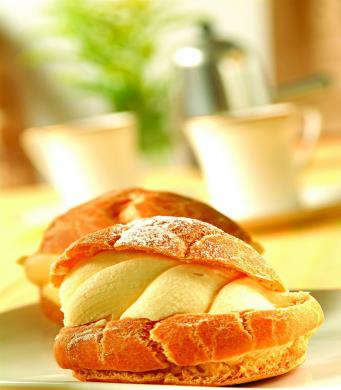 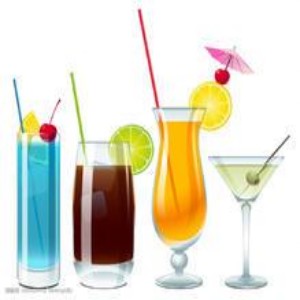 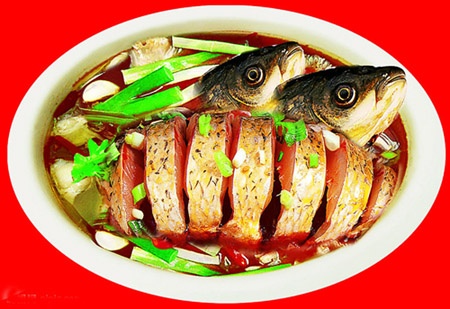 some chicken
some juice
Sum Up
可数名词
名词
不可数名词
可数名词： cake   egg　apple　banana　 
                   vegetable   noodle    pencil   car
(some+可数名词) some       cakes 
                                           eggs
vegetables
不可数名词：  fish   meat   rice   chicken       
                       milk    water    tea
(some+不可数名词)                some 　　  fish
meat
milk
Read the latter from Jane .Then answer the following question.
① Who writes the letter?
② Who does she write to?
③ Does she have many friends here?
④ Do they often have dinner together?
⑤ Does she like Fujian food?
Jane.
Jack.
Yes, she does.
Yes, they do.
No, she doesn’t.
Exercise
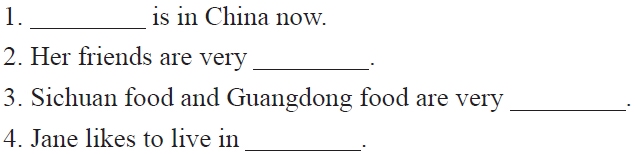 Jane
kind
nice
China
英文书信的基本格式：
 （1）称呼：常用Dear…开头，顶格起写,           
          后用逗号。
  （2）正文：主体部分。
  （3）结束语：结尾客套话，末尾用逗号，          
           常用Yours/Sincerely yours/Love。
   （4）签名：在结束语下面。
Project
Sharing Favorite Food
Survey the students about their favorite food, and then have a party. One student acts as the host, and the others act as the guests.
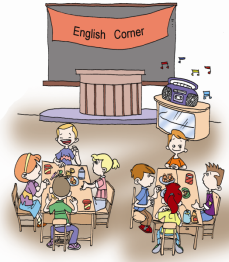 Project
Make up a conversation.
1) Would you like something to…?
2) What would you like to…?
3) Why not…?
4) What do you usually have for…?
5) Help yourself/yourselves to…?
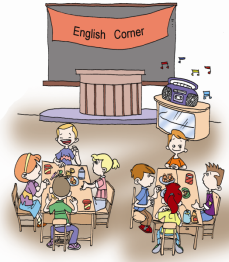 Sum Up
这个单元，你学到了什么？
1. 词汇：
2. 语法：
3. 重点句子：
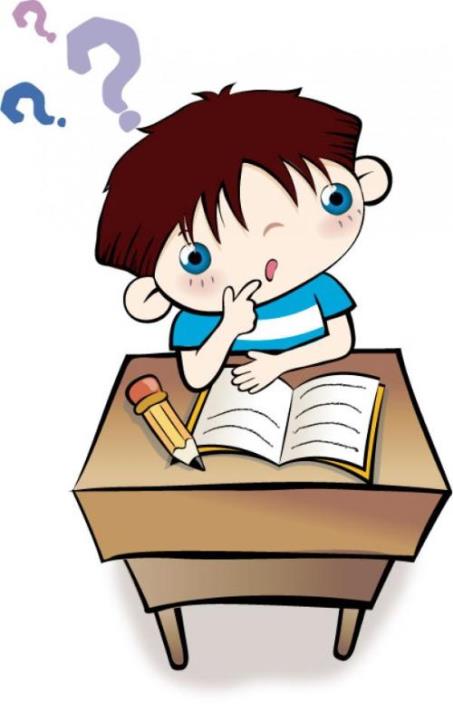 Homework
1. 复习并牢记本单元的单词。2. 预习Unit 4, Topic 1,  Section A, 1a 和2a。